Комплекс мероприятий регионального специалиста по профилактике наркомании и других социально-негативных явлений в Киренском районе в 2016 году.
МКОУ СОШ № 3 г. Киренска
МКОУ СОШ № 3 г. Киренска
МКОУ СОШ № 5 г. Киренск
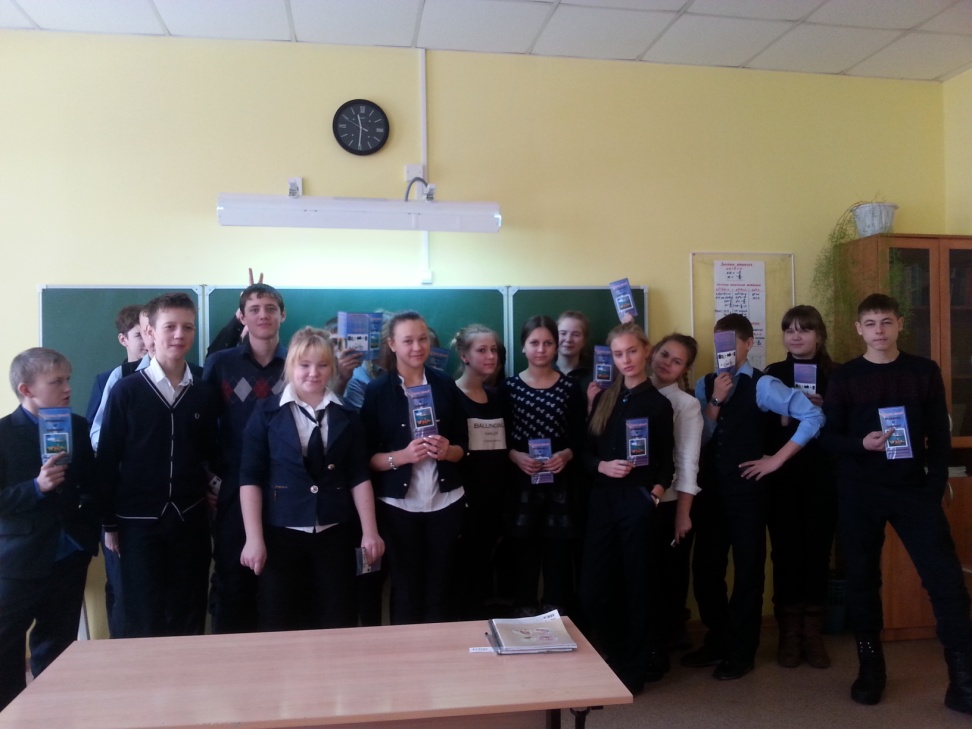 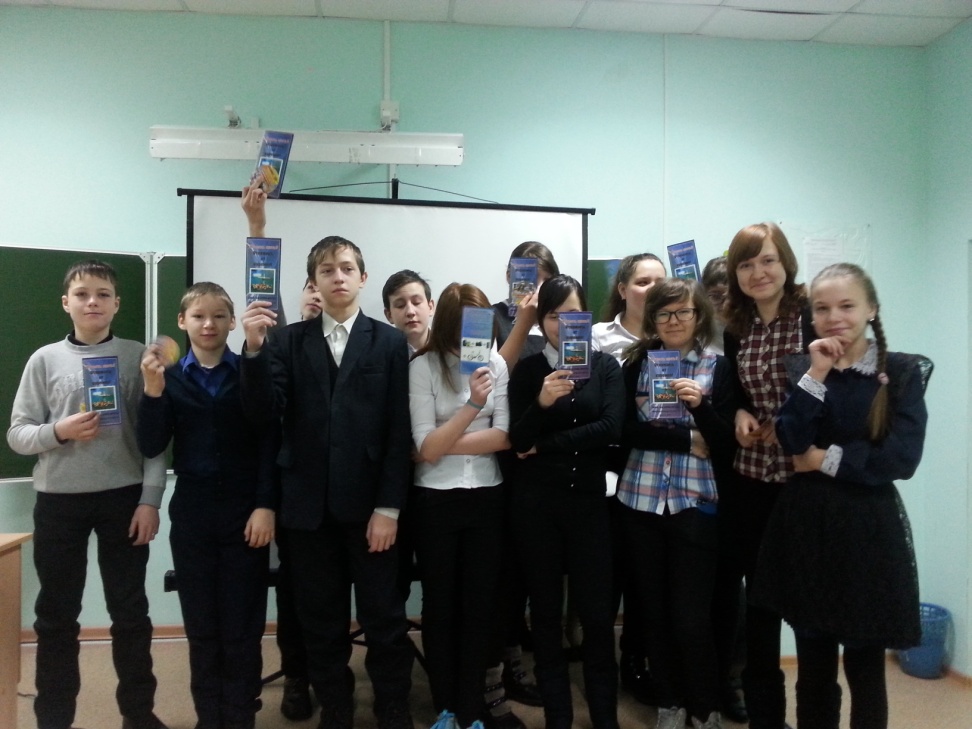 МКОУ СОШ № 3 г. Киренск
МКОУ СОШ № 6 г. Киренск
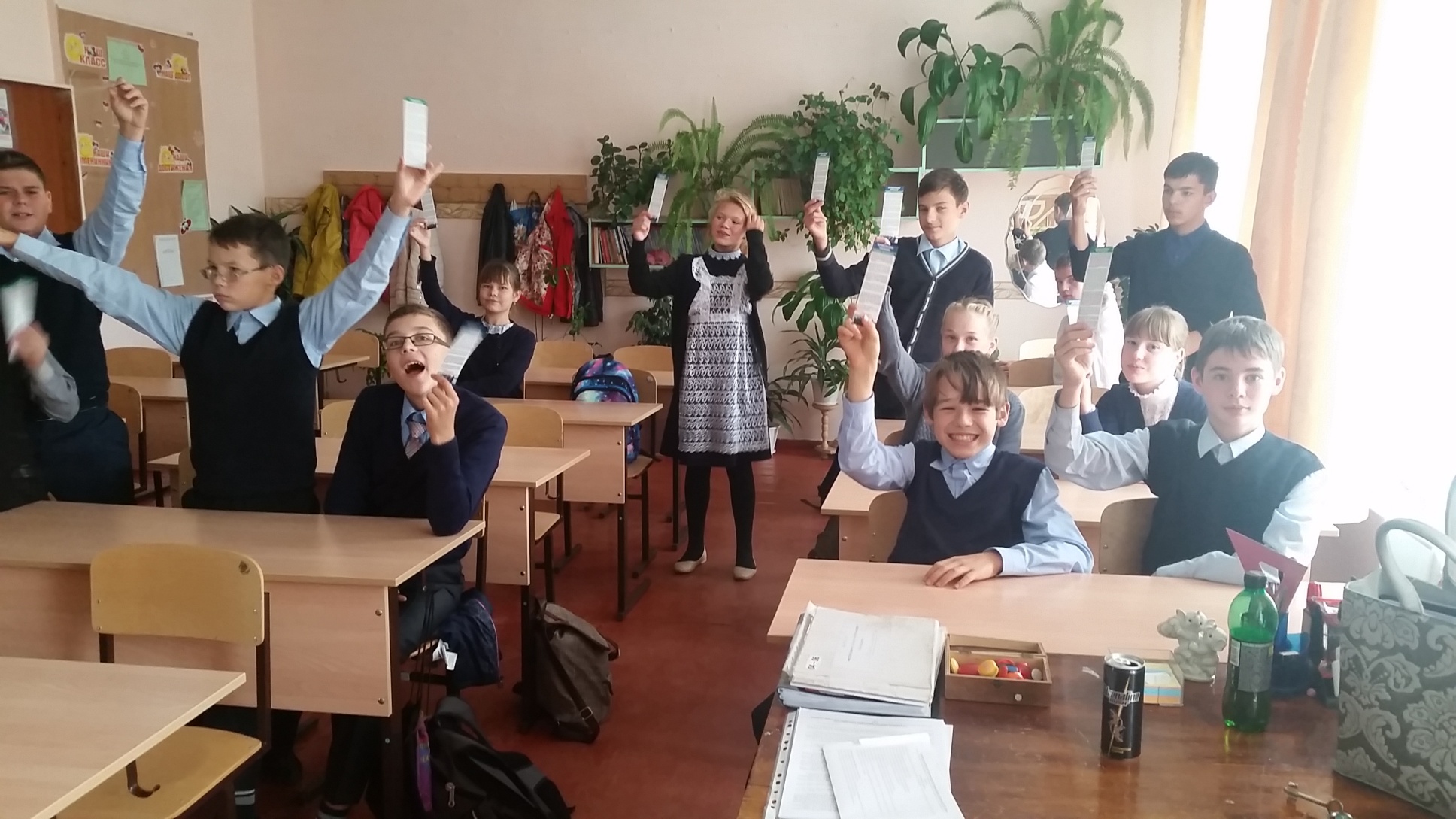 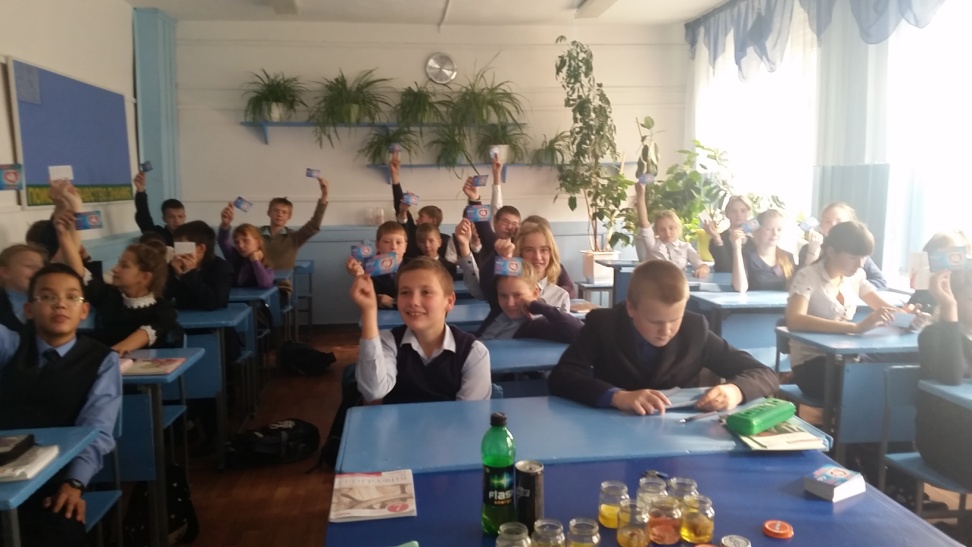 МКОУ СОШ № 3 г. Киренск
МКОУ СОШ № 6 г. Киренска
МКОУ СОШ № 3 г. Киренска
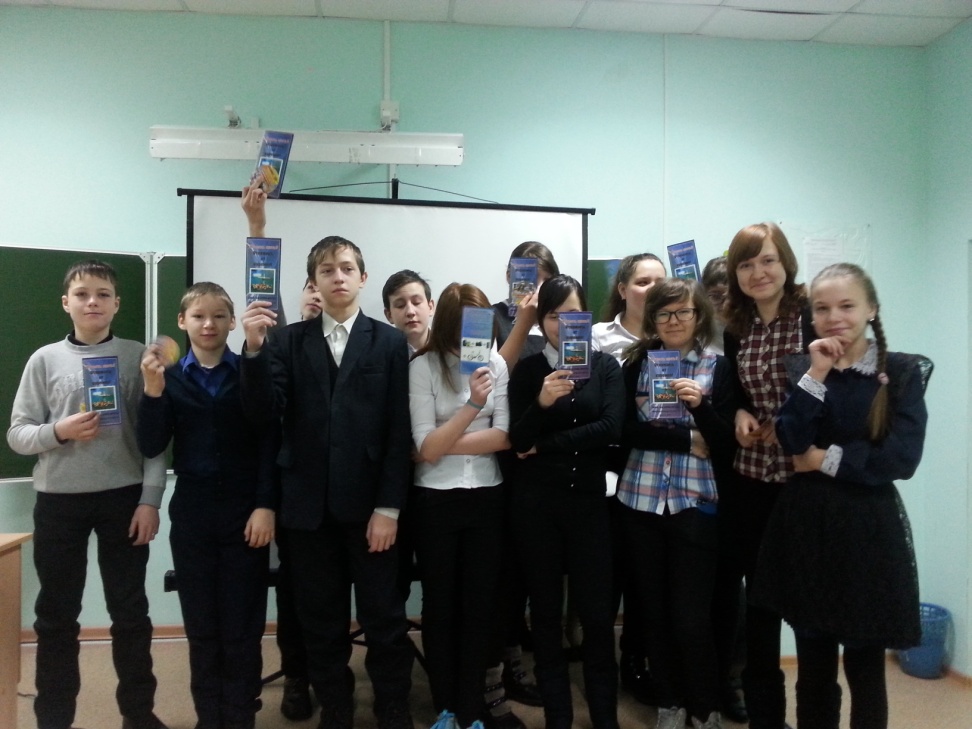 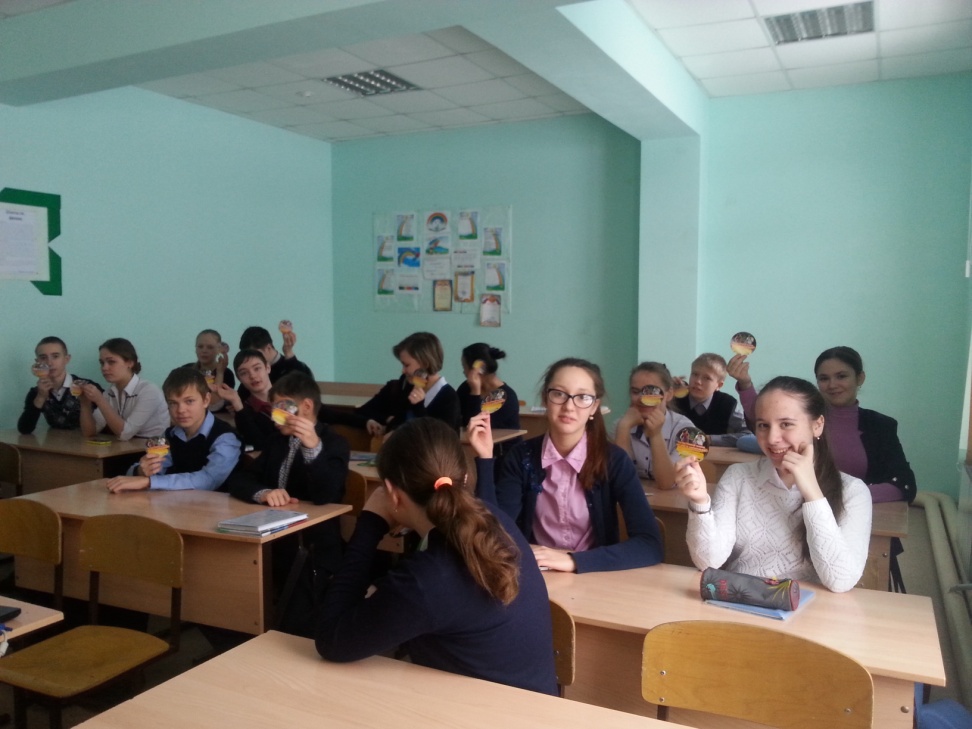 Просмотр фильма по теме:  «Скорпион»
МКОУ СОШ № 3 г. Киренска
Проф. беседа по теме: «Табакокурение».
МКОУ СОШ № 6 г. Киренск, 7 класс
Просмотр фильма  «Табакокурение».
МКОУ СОШ № 6 г. Киренск,  6 класс
Просмотр фильма  «Меня это не касается».
МКОУ СОШ № 6 г. Киренска
Просмотр фильма «Давайте выпьем».
МКОУ ООШ № 9 г. Киренска
Энергетические напитки
МКОУ СОШ № 6. г. Киренска
7 класс
Энергетические напитки
МКОУ СОШ № 1 г. Киренск
5 класс
Энергетические напитки
5 класс
МКОУ СОШ № 1 г. Киренск
Энергетические напитки
6 класс
МКОУ СОШ № 5 г. Киренск
Энергетические напитки
МКОУ СОШ № 3 г. Киренск
Энергетические напитки
МКОУ СОШ № 6 г. Киренска
7 класс
Энергетические напитки
5 класс
МКОУ СОШ № 6 г. Киренска
Энергетические напитки
6 «Б» класс
МКОУ СОШ № 3 г. Киренска
Энергетические напитки
7 «Б» класс
МКОУ СОШ № 3 г. Киренска
Энергетические напитки
МКОУ СОШ № 3 г. Киренска
7 «В» класс
Энергетические напитки
7 «А» класс
МКОУ СОШ № 3 г. Киренска
Семинар наркопостов «Здоровье +»«Твоя жизнь-твой выбор»
Актуальные проблемы современности: взгляд молодежи.
Киренское профессионально-педагогическое училище
Киренское профессионально-педагогическое училище
Тренинг «Познай себя»
МКОУ СОШ № 3 г. Киренска
Тренинг«Здоровый образ жизни»
МКОУ СОШ № 6 г. Киренска
Упражнение «Оценка уровня информированности»
МКОУ СОШ № 6 г. Киренска
Тест «Несуществующее животное»
МКОУ ООШ п. Гарь
АКЦИИ
ДЕНЬ ЗДОРОВЬЯ
МКОУ СОШ № 1 г. Киренска  (Базовая школа)
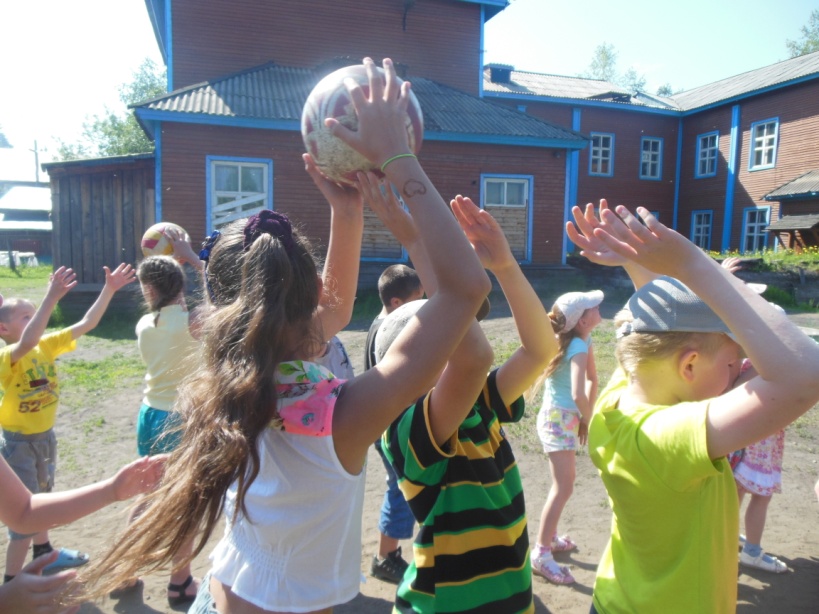 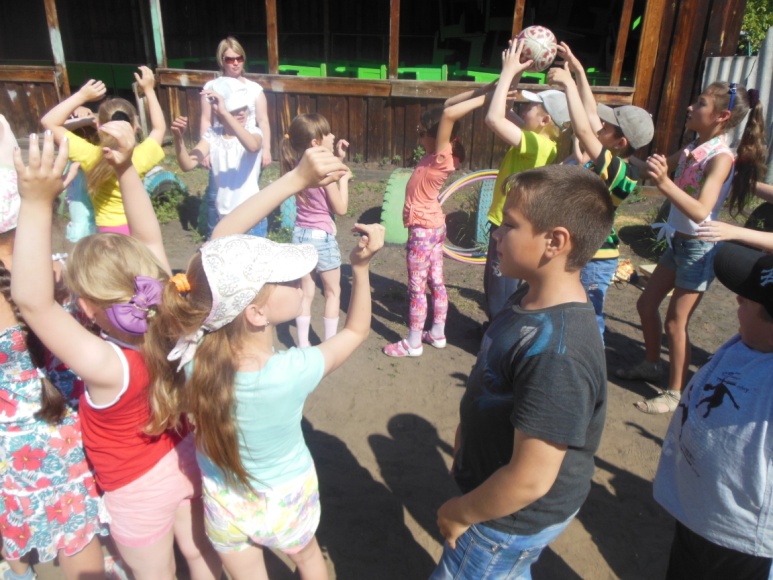 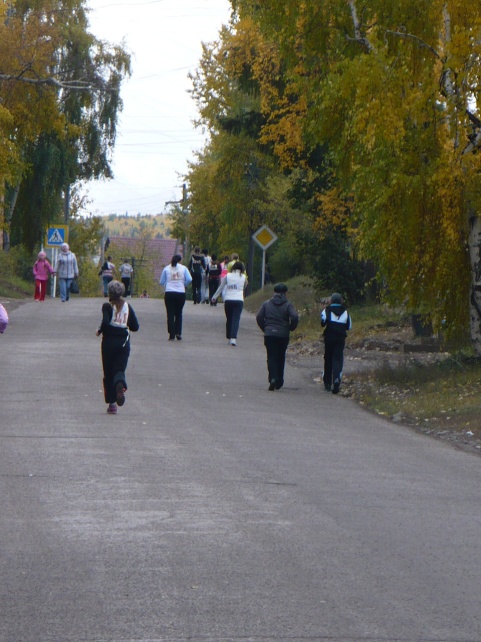 Мероприятия в детском лагере«Территория здоровья»
МКОУ СОШ № 5 г. Киренска
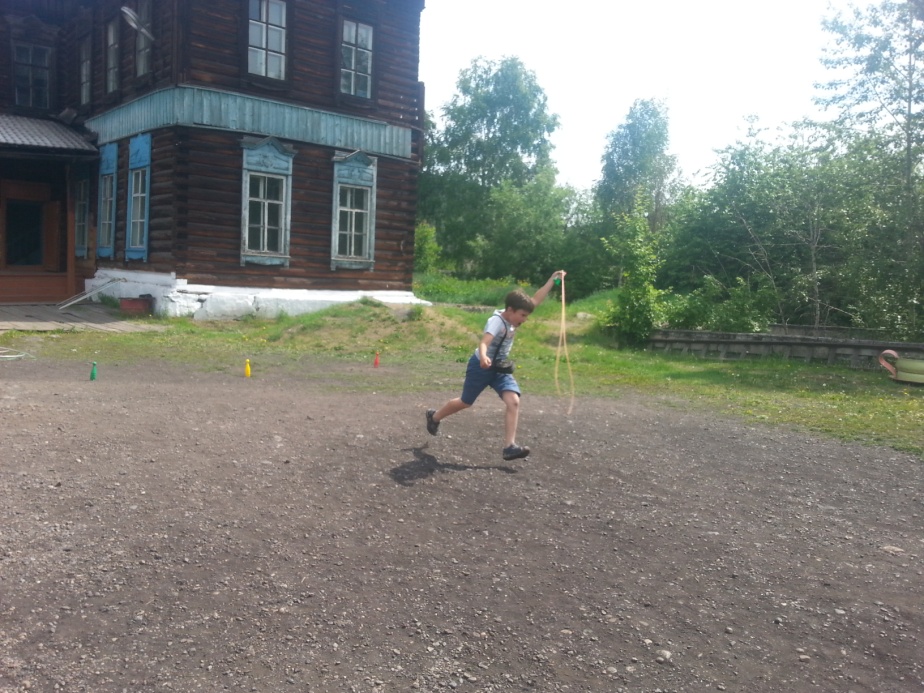 МКОУ СОШ № 5 г. Киренска
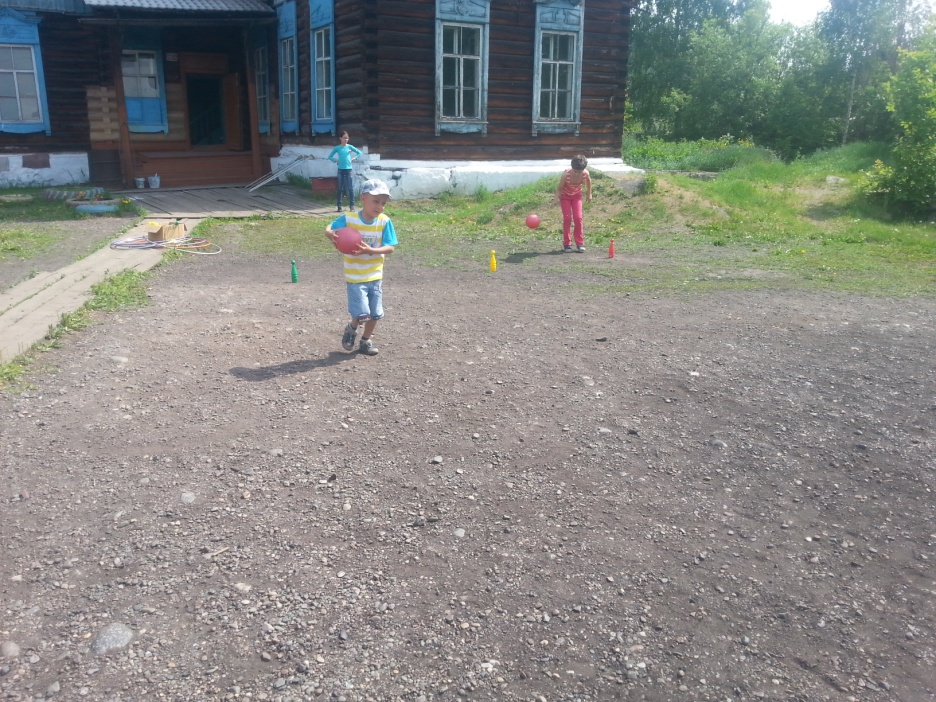 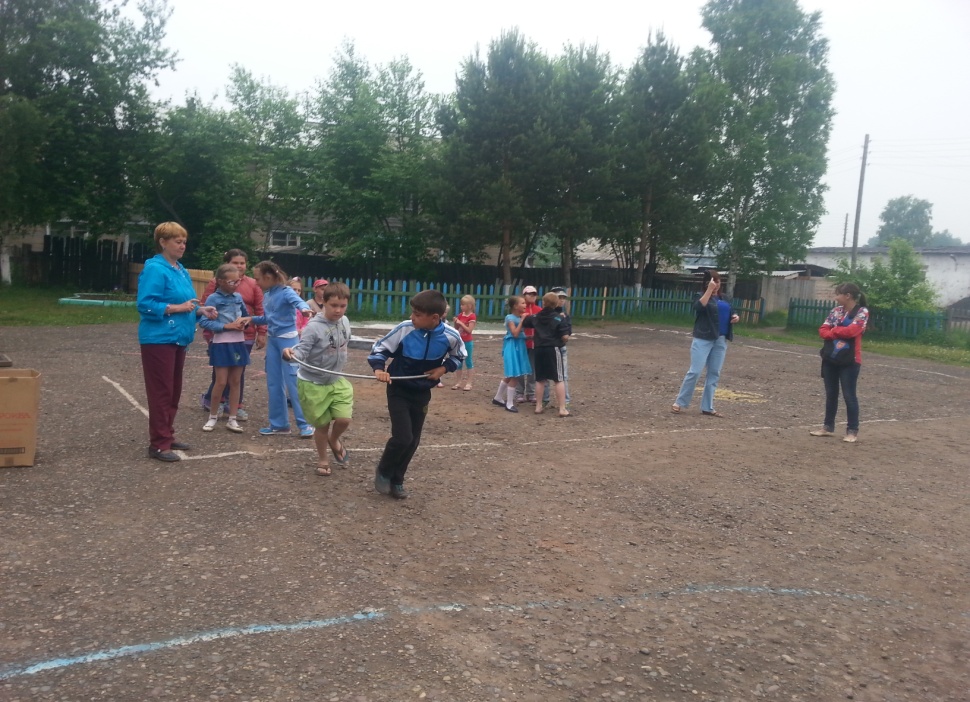 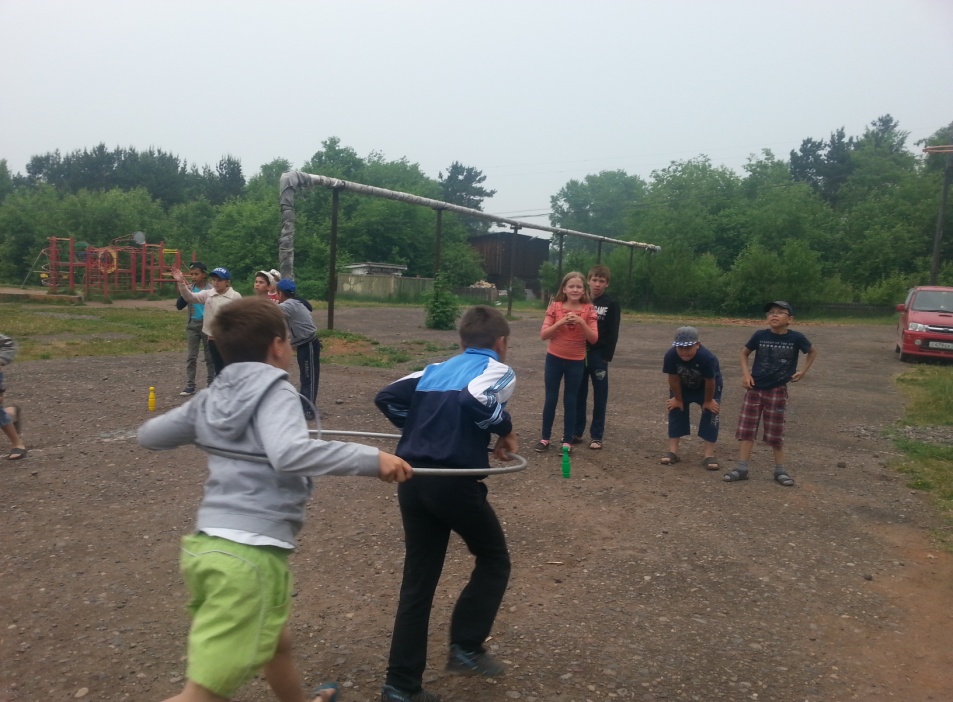 МКОУ СОШ № 6 г. Киренска